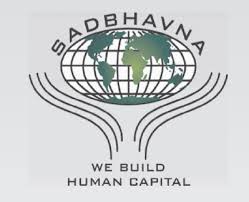 SADBHAVNA COLLEGE OF    EDUCATION FOR  WOMEN RAIKOT , JALALDIWAL, LUDHIANA
TOPIC
Mathetics Programme
Mathetics is the systematic application of reinforcement theory to the analysis and reconstruction and those complex behaviour repertories usually known as subject matter mastery of knowledge and skill
Definitions
   
   Mathetics is the science of learning. The term was coined by John Amos Comenius (1592-1670) in his work Spicilegium didacticum, published in 1680. He understood Mathetics as the opposite of didactics, the science of teaching. Mathetics considers and uses findings of current interest from pedagogical psychology, neurophysiology and information technology.
Assumptions of Mathetics
Defining optimum route
Mastry step
Motivation
Stimulus and responses
Discrimination and generalisatiopn
Demonstration and prompting
Reverse contiguity
Principles
Repertory
Difference in repertories
Principles of Mathemtics

Principle of chaining

Principle of discrimination

Principle of generalisation
Rationate of Mathetics

  Reinforcement 

  Types of behaviour

  Emphasis on range of stimuli
Features of Mathematics
   Analysis
    Exercise
    Reinforcement
    Steps in chaning
Demonstrate
Prompt
Release
Individual variations
Equal weightage
Advantages of Mathematics
 Meaningful and valid
 Comprehensible and easy
 A set sequence
 No repetition
 Reinforcement
 Covert responding
 Wide range
 Best suited areas
Complete training system
Limitations of Mathematics

 Limited use
 Inadequate
 Provision of individual differences
 No freedom
 Technicality
 Difficulty in constructing response
 Difficulty in analysis
 No remedial help
 Not useful for higher learning objectives
 Costly
THANKS